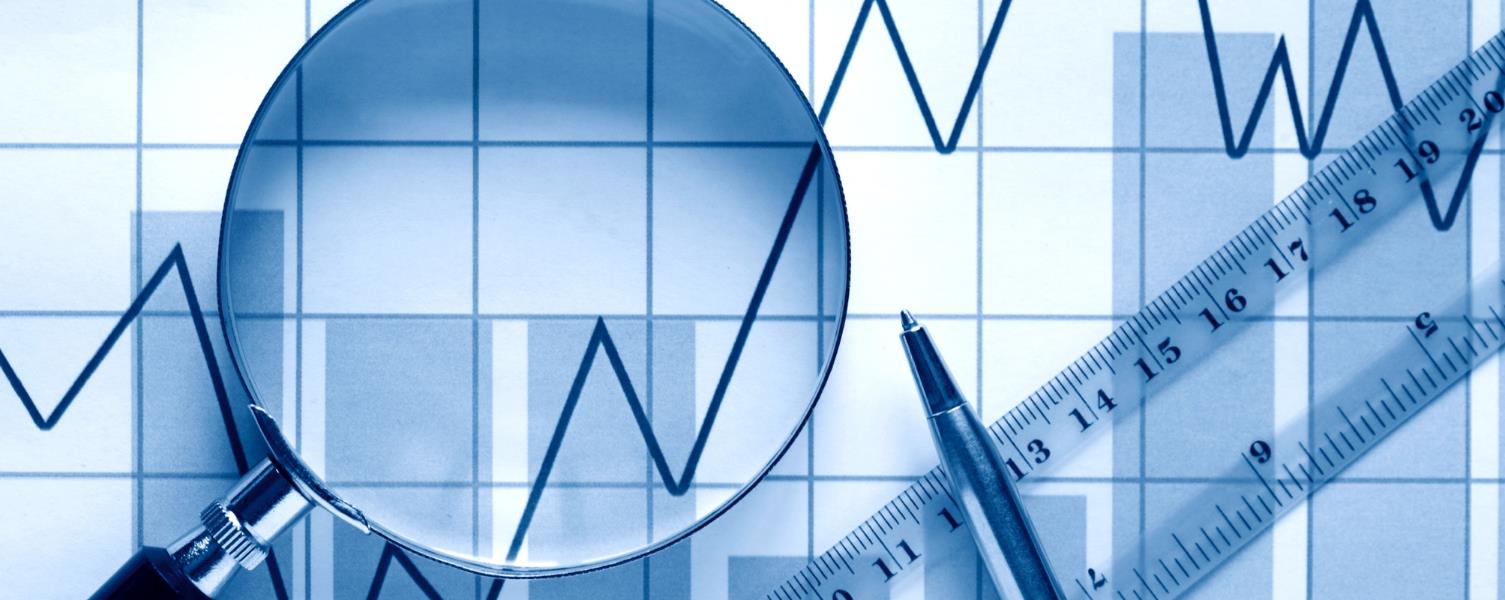 Comprender la deuda y cómo mejorar su puntaje crediticio
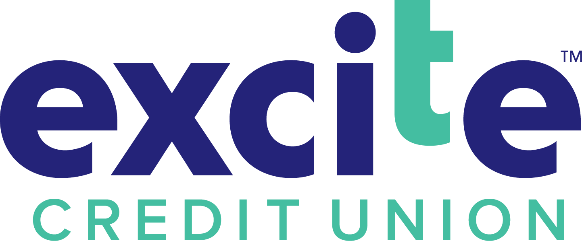 [Speaker Notes: Today we’re going to talk about credit reports and scores and how banks and credit unions use them to approve you for credit.
We’ll also talk about how that score can cost you money and ways that you can improve your score to save money.]
¿Qué es una cooperativa de crédito?
Las Uniones de Crédito son organizaciones sin fines de lucro que existen para servir a sus miembros
¿En qué se parecen los bancos?
Las uniones de crédito aceptan depósitos, otorgan préstamos y brindan otros servicios financieros
Las cooperativas de crédito tienen cajeros automáticos, así como banca móvil y para PC
Los depósitos están asegurados por el gobierno federal
¿Cómo no son como los bancos?
En lugar de accionistas, son propiedad de sus miembros.
Las ganancias regresan a los miembros con mejores tarifas y tarifas más bajas
[Speaker Notes: So Credit Unions are owned and controlled by its members and they can even vote on who will be on the Board of Directors.  So credit unions try to give everyone the chance to participate and build a financially stronger future.
You may also find that a bank offers programs you can’t get from a credit union so it’s always good to shop around.]
¿Quién es excite credit union?
Más de 60 años
Más de 40.000 miembros
Aproximadamente $ 600 millones en activos
Cuentas regulares sin cuotas mensuales
Programas únicos de ahorro para jóvenes
[Speaker Notes: We were started in 1952 by employees of GE.  We primarily serve anyone who lives in Santa Clara County as well as several other Bay Area counties.  We have over $600 million in assets that we use to make loans to our members
Excite provides regular checking and saving accounts with no monthly service charges
Our goal is to give everyone the chance to build a financially stronger future and one of the ways we do that is with a unique savings program for kids that’ we’ll talk about at the end of the workshop.
So let’s talk about credit reports…]
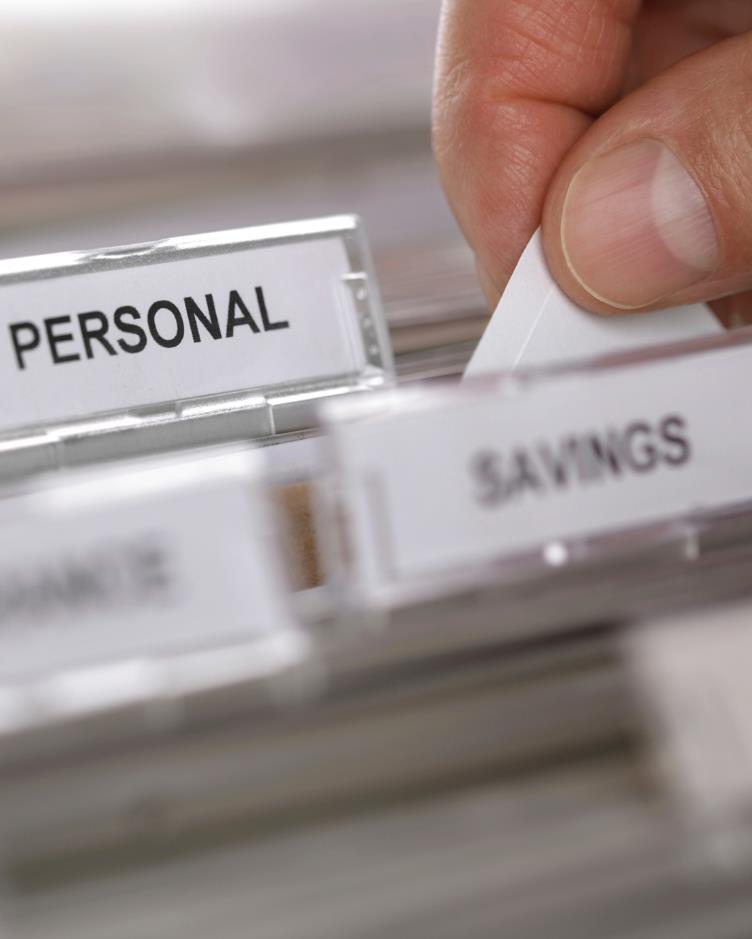 Su informe de crédito
Tres grandes oficinas de crédito
- Equifax, Experian y TransUnion
Las oficinas compilan y reportan información
- Historial de pagos, registros públicos, información personal, consultas
La información se utiliza para crédito y otras decisiones comerciales.
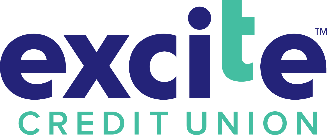 [Speaker Notes: So, these companies:
Compile information that is sent to them from the creditors, and
Provide credit reports to businesses that have a legitimate need.
Because they are private, individual companies the information contained in each report may vary.  Some creditors (the people you borrowed money from) may report your credit information to one, two, or all three of these bureaus.
Credit bureaus must report accurate information, since businesses rely on the reports to make good lending and other business decisions.  But sometimes there are mistakes.]
¿Qué hay en su informe de crédito?
Informacion personal

Nombre
Nombres anteriores
Direccion actual
Direcciones anteriores
Número de seguridad social
Fecha de nacimiento
Empleador
Cuentas de crédito

La fecha en que se abrió la cuenta
El tipo de crédito (renovable, a plazos, hipotecario)
Tu límite de crédito
Su saldo actual
Con quien tienes la cuenta
Tu historial de pagos
Consultas de crédito

Consultas blandas
Consultas difíciles

Registros Públicos

Quiebras
Colecciones
Embargos
Ejecuciones hipotecarias
[Speaker Notes: Most of your credit score will come from information on your credit accounts and this information stays on your report for seven (7) years
A soft inquiry is generally when you pull your own credit.  Hard inquiries occur when you apply for credit and the company runs a credit report.  Credit inquiries show for two years.
Public records can also have a large effect on your credit and bankruptcies remain on your report for ten (10) years instead of seven (7).
A number of items don’t appear on your credit report including:
Your race
Your religion
Your national origin
Your gender
Your salary
The point is there is a lot of information on your credit report so it’s important to make sure it’s accurate.]
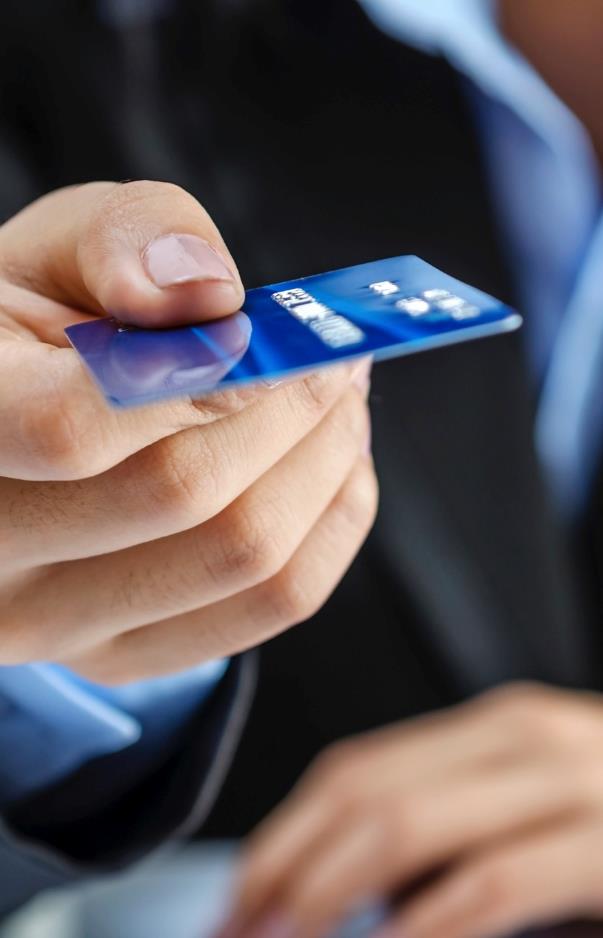 ¿Qué es un puntaje de crédito?
Medida numérica de solvencia crediticia
Basado en información del informe crediticio
El informe de crédito rastrea la actividad crediticia
- Compilado por tres oficinas: Equifax, Experian, TransUnion
Muchos acreedores solo miran la puntuación, no informan
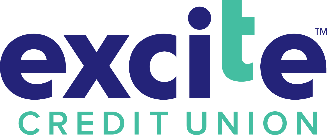 [Speaker Notes: So what is a Credit Score and how is that different from the report?

(SLIDE)

So the credit report is about you and your payment history, and that goes in to a formula that gives you a score.

And remember, all three bureaus may have different information so all three scores can be different, even though the formula is the same.]
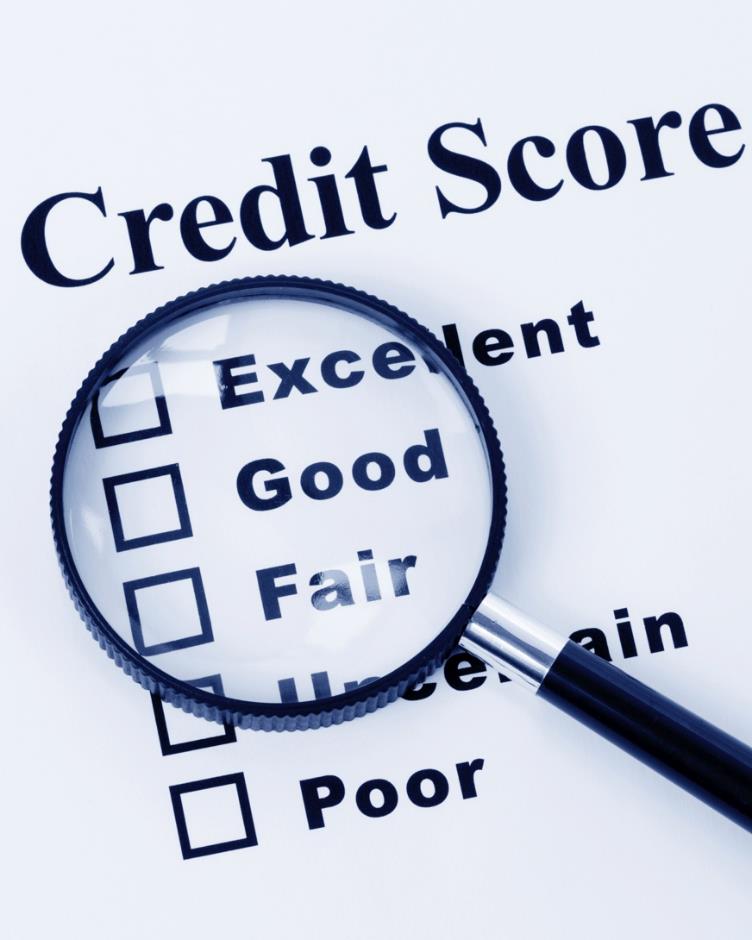 Puntaje FICO
Modelo de puntuación más utilizado
300–850
- Cuanto más alto, mejor
Puntaje de cada oficina
- El acreedor puede marcar los tres o solo uno
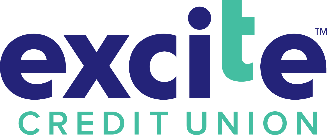 [Speaker Notes: Some creditors like auto dealerships only use one score.

Mortgage Lenders generally use what’s called the FICO 2, 4 and 5 scores in a “tri-merge” report which means it has information from all three bureaus.]
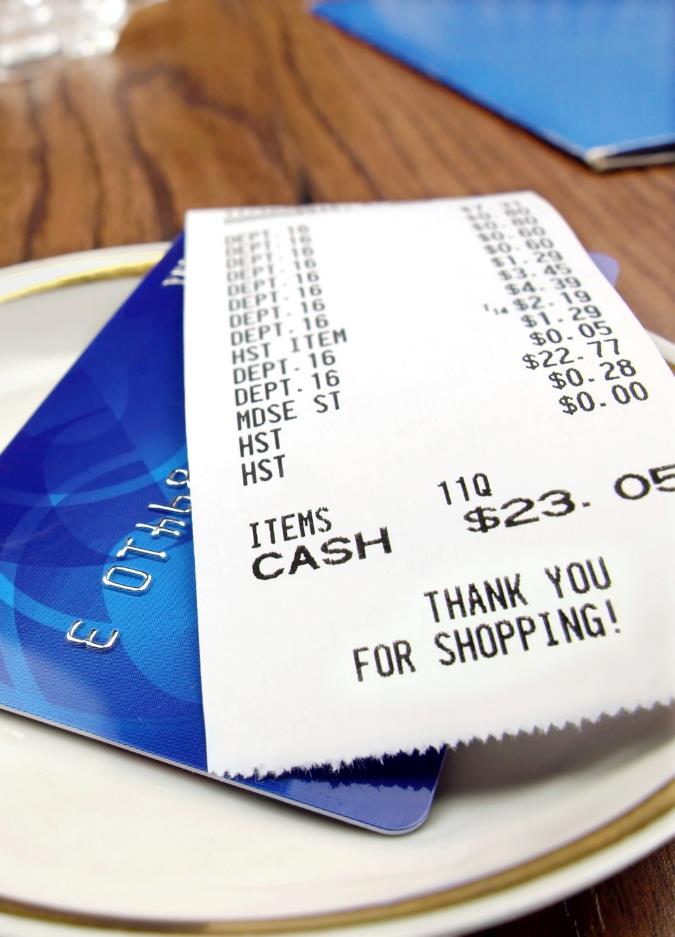 8
¿Por qué es importante un buen crédito?
Costo del crédito
  - Préstamos para automóviles
  - hipotecas
  - Tarjetas de crédito
  - Préstamos personales
Costos de seguro
Oportunidades de empleo
Opciones de alojamiento
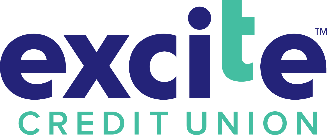 [Speaker Notes: When used wisely, credit is a helpful (and important) financial tool.
If you have good credit you will be eligible for the best interest rates and terms on car loans, mortgages, credit cards and personal loans.
Did you know that your credit history can affect other aspects of your life as well?

Your credit report and credit score can be used in other states for the cost of your auto insurance (or even eligibility).   Triple AAA did a study and found that insurance could be as much as 115% higher if you have bad credit in the states in which this was allowed.

It can affect your ability to get a job, or rent a home.  For Instance, since I work for a credit union, I have to agree to a review of my credit and my license requires a review as well.]
¿Cuánto te puede costar?
A good score can save you money
Con un préstamo hipotecario

Con un puntaje de crédito de 740, su tarifa puede ser de $ 6,295
Con un puntaje de crédito de 680, su tarifa puede ser de $ 13,795

			$ 7,500 de diferencia

Incluso 1 punto (739 v 740) podría costarle $1,500

Las tarjetas de crédito pueden pasar del 9,99% al 24,9%
Los préstamos para automóviles, personales y otros también se verán afectados
[Speaker Notes: Let me give you an example of the cost…

(Slide)

Rates can change constantly so this is just an example and we assumed a $750,000 purchase price with a 20% down payment.  If you’d like to see the difference in cost on any given day, you can go to our website and look for the Mortgage Rate Calculator.]
Cómo se calcula la puntuación FICO Score
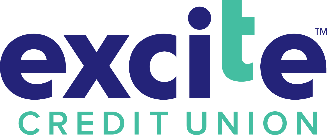 [Speaker Notes: Since your credit score can cost you money or even a job, you need to know how it works.

(SLIDE)


So….how can you make sure your credit score is high?]
Cómo mejorar su puntaje FICO Score
Paga siempre a tiempo
Pagar la deuda existente
Diversifica tu crédito
Verifique sus informes en busca de errores
Mantenga sus cuentas antiguas
Limitar transferencias de saldo
Evite solicitudes de crédito excesivas
Se paciente
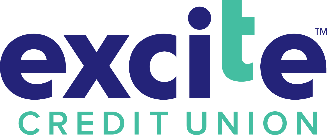 [Speaker Notes: Remember, 35% of your score comes from your payment history so always pay on time.
When you go over 30% of your credit limits it hurts your score so pay down your credit balances.
Different types of credit get weighted differently.  The most important type of credit would be a mortgage; then installment debt like auto loans; and then revolving debt like credit cards.  So getting different types of credit will help your score
Check all of your reports for errors
Don’t close out old accounts.  Try not to use them but having a longer credit history helps you
Limit balance transfers.  They not only affect your score but sometimes they can be expensive
Don’t apply for credit you don’t need.  Credit inquiries and running up lots of credit can lower your score
Be patient with the process.  Having an 800 score gets you the best rates and makes approvals easier but going from 600 to 800 will take time.  Start slow.  If you have a credit score of 560 make 600 your first goal.  You will still save money.

What if you are “credit challenged”?]
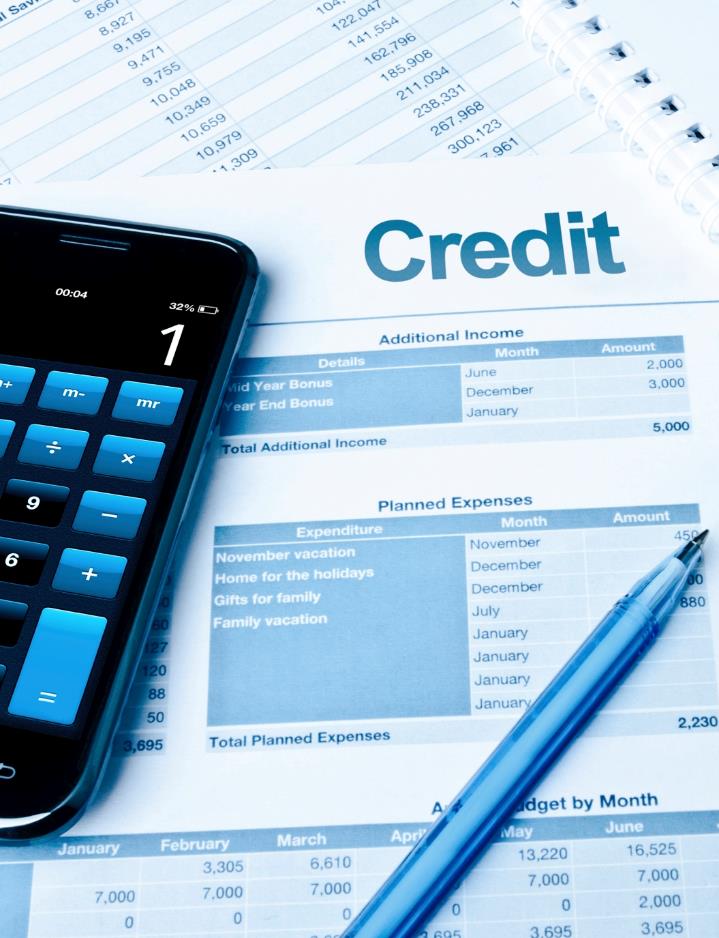 Establecimiento o restablecimiento de crédito
Pagar viejas deudas
	- Arreglos de pago
	- Asentamientos
Obtenga una tarjeta de crédito asegurada
Obtener un codeudor para un préstamo o tarjeta de crédito
Trabajar con un minorista
Mantenga su informe crediticio preciso
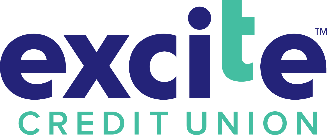 [Speaker Notes: There are steps you can take to establish or re-establish credit:

1. A quick fix to any damaged report is to pay off old debts. Pay in full, make payment arrangements, or offer a settlement.
2. Apply for a secured credit card. With it, funds are held as security and a credit card is issued with a line of credit equal to the amount on deposit.
3. Ask a friend or family member who has a good credit history to cosign on a loan or credit card. Warn the participants to be careful when using this option, as late payments show on both credit reports.

Many credit reports contain mistakes – review them at least annually to make sure all the information is accurate.]
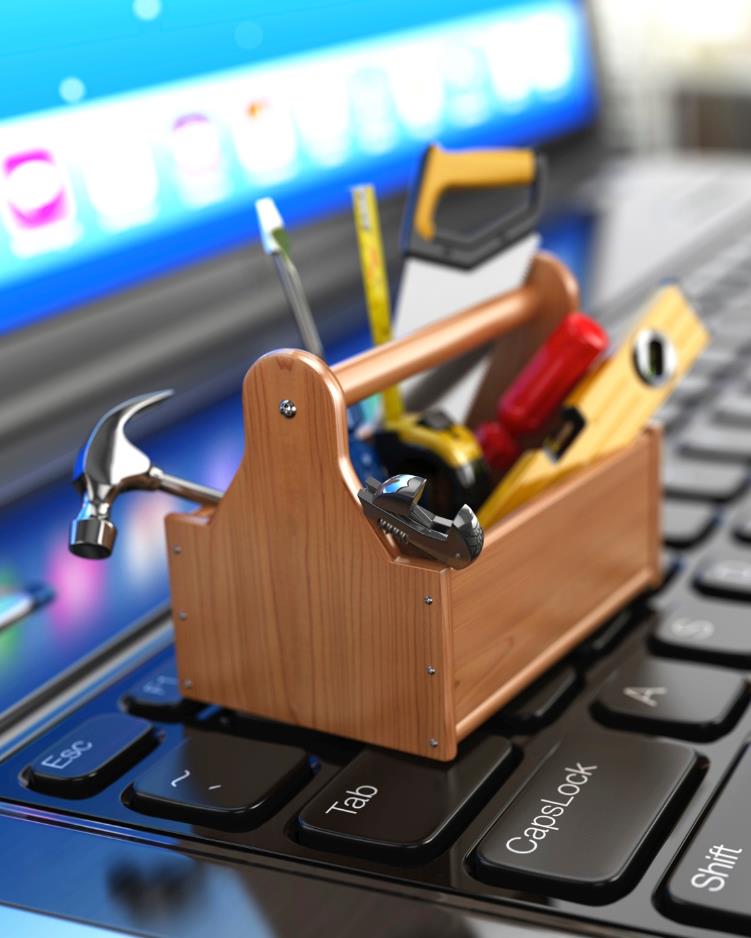 Cuidado con la reparación de crédito
Las empresas afirman reparar el crédito por una tarifa alta
En el mejor de los casos, cobrarle por algo que puede hacer gratis
En el peor de los casos, usar tácticas deshonestas o ilegales
- Inundación de burós de crédito con disputas
- Emitir nueva identidad
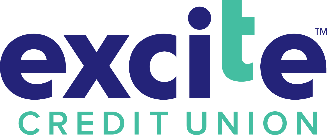 ¿Cuáles son sus derechos crediticios?
Se le permite un informe crediticio gratuito de cada agencia una vez al año en:

		www.annualcreditreport.com

Si alterna entre Experian, Equifax y Transunion, puede obtener un informe crediticio gratuito cada cuatro meses
Verificar su propio crédito no reducir su puntaje
¿A qué edad debería obtener un informe crediticio?
¿Qué pasa si su crédito es incorrecto?
La ley requiere que las agencias de informes crediticios proporcionen información sobre su historial crediticio de manera correcta, completa y confidencial. Si un error, siga los siguientes pasos para encontrar:
Póngase en contacto con el acreedor informante Y las tres agencias informantes (Experian, Equifax y Transunion)
Sea paciente y actúe siempre de manera profesional
Documente todo, anótelo como sucede y:
Documente los nombres de todas las personas con las que habla, incluidos sus títulos.
Anote fechas, horas, números de teléfono, montos en dólares, etc.
¿Qué vas a hacer ahora?
¿Qué puedes hacer este año?
¿Qué puedes hacer en los próximos 3 meses?
Qué puedes hacer hoy?
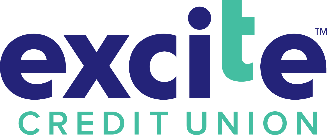 [Speaker Notes: You covered a lot in this workshop – now it is up to you to put ideas into action. 
Think about what you can realistically do today, in the next three months, and this year to improve your credit history and habits. 

How could you raise your score enough to start saving some money?  Do you need help with a budget to help with these goals?  We offer those as well if you are interested.
Meet your goals and use credit wisely – you can do it!]
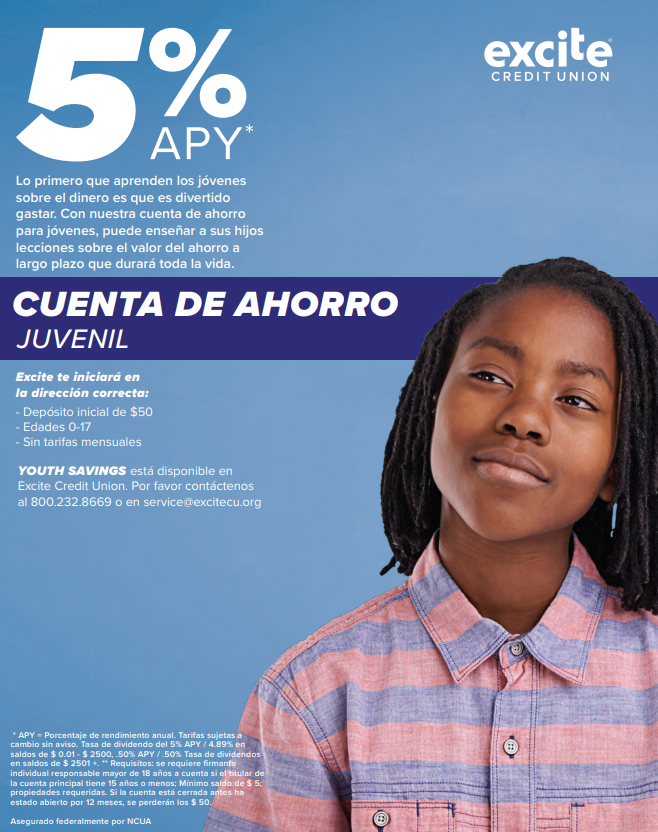 Para familias SCCOE:
 
$50 para iniciar una cuenta juvenil
5.00% APY sobre los primeros $ 2,500
Las membresías de asistentes adultos generan donaciones para el Programa de participación de padres

Código promocional de referencia

PARENTS2020
[Speaker Notes: Please make sure you use the promotional code PARENTS2020]
Financial Centers
Curtner Branch
Becky Sanchez
Financial Center Manager
bsanchez@excitecu.org
(408) 979-5143
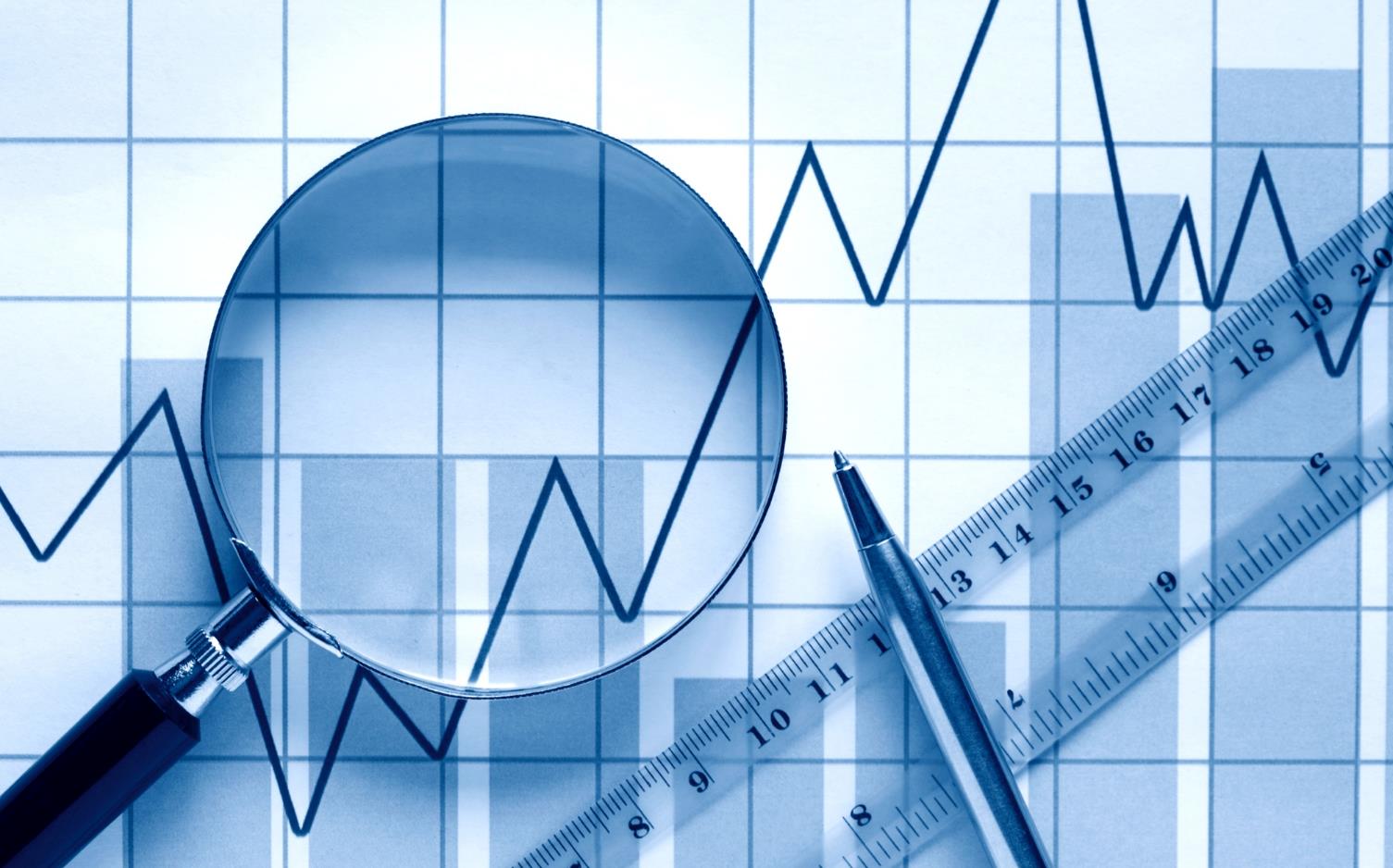 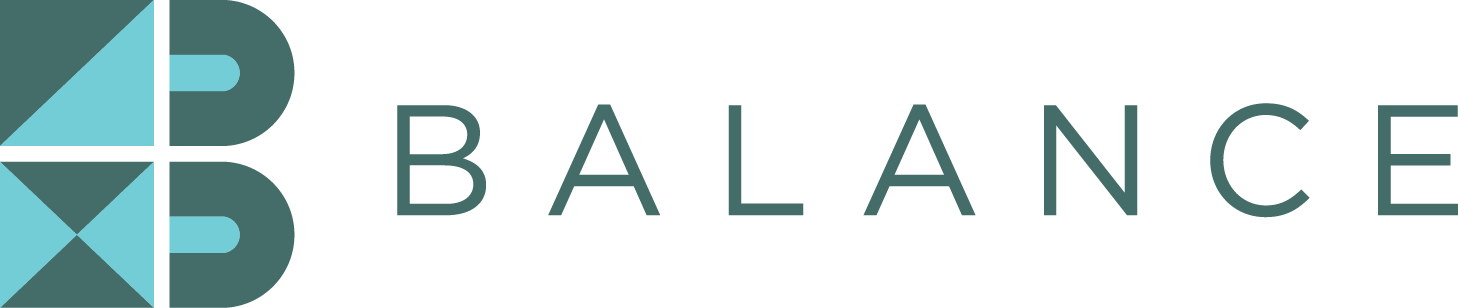 BALANCE is a financial education and counseling service. Services include money management counseling, debt repayment options, credit report review, and more.

Call toll-free 888.456.2227 or visit excitecu.balancepro.org

Facebook.com/BALANCEFinFit  |  Twitter.com/BAL_Pro
[Speaker Notes: Explain to the participants that BALANCE is a free counseling service that can help with questions on this topic or any other personal finance issues.
Share the BALANCE contact information with the participants:

1. Call toll-free 888.456.2227
2. Visit ccuflorida.balancepro.org]